Turizm ve Çevre
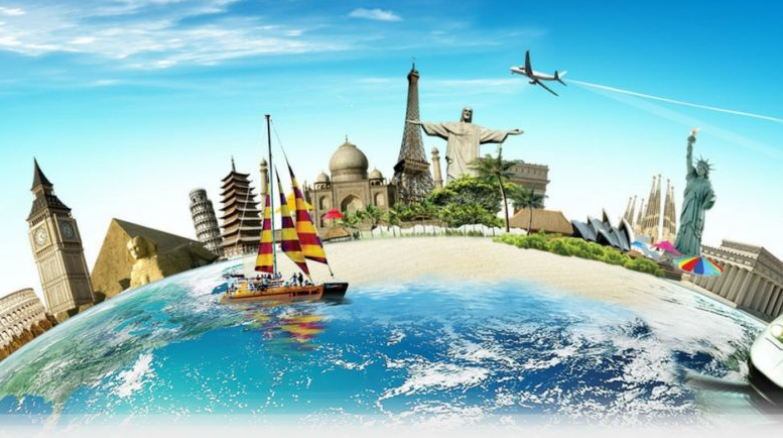 Turizm ve Çevre
Turizm ve çevre ortak bir ilişkiyi simgeleyen kavramlardır. Çevre bir turizm kaynağı olma özelliğini taşırken turizmin en önemli etkileri de çevre olmaktır. Bu ilişkilerin yaşamsal nitelikte olduğu turizmin var olması için çevrenin yaşaması gerektiği ortadadır. Turizm bir yandan turizm verilerini yoğun bir şekilde kullanan bir yandan da korumak zorunda olan bir endüstridir. Özellikle doğal ve ekolojik veriler için yargı daha da önem taşımaktadır. Çünkü turizm faaliyeti toplumsal verilerden çok doğal verilere gereksinim duymaktadır.
Turizm ve Çevre
Turizm ve çevre arasında 3 önemli unsur bulunmaktadır. Bunlar:

1)Fiziksel çevrenin birçok unsuru turistler için çekim kaynağıdır.

2)Turizm tesisleri ve alt yapısı çevrenin bir yönünü teşkil eder.

3)Turizmin gelişmesi ve bir alanın çevresel kullanımı çevresel etkiler yaratır.
Turizm ve Çevre
Turizmin çevresel etkilerinin değerlendirilmesi ve anlaşılması sektörün sağlıklı gelişmesi açısından oldukça önemlidir. Kaynak kullanımında temel olumsuzlukların ve çevresel etkilerin önlenebilmesi için yaşam tarzında ve sisteminde temel değişiklikler yapılması gerekmektedir.
Turizm ve Çevre
Turizm ve rekreasyon faaliyetleri aynı zamanda biyolojik çeşitliliği tehdit eder. Eko turizm gibi ekolojik olarak sürdürülebilir. Aktiviteleri bile dikkatli bir şekilde yönetilmezlerse olumsuz çevresel etki bırakmaları olasıdır. İyi yönetilmeyen bir turizm faaliyeti doğal çevrenin tahribi, manzaranın bayağılaşması, hava, su, toprak kirlenmesi gibi kamu sağlığını tehdit edici şekilde olumsuz etkiler yaratabilir. Yaşanılan doğal çevreyi bugün ve gelecekte çekici kılabilen turistik yöreler bir yönden beşeri yapısını, diğer yandan turistik tesislerini, doğal peyzaj ile birlikte mimari yapı özellikleriyle dengeli bir şekilde bir araya getirdiklerinde turizmin ekonomik yanlarından daha fazla pay alabileceklerdir.
Turizm ve Çevre
Turizm ve çevre arasındaki ilişkiler çevrenin turizmin yaratıcı elemanlarını oluşturduğu bununla birlikte turizmin çevrenin tahrip edici bir elemanı olduğunu da göstermektedir. Bunun yanı sıra turizm çevrenin koruyucu bir vasıtasını da oluşturmaktadır. Bu durum turizm ve çevre ilişkilerinde bir çelişkinin varlığını ortaya koymakla birlikte aynı olayın tamamlayıcı özelliğinden kaynaklanan turizmin iyi organize edilmesiyle çevreyi koruyucu fonksiyonlara da etkinlik kazandırmaktadır.
Turizm ve Çevre
KAYNAKÇA
Nüzhet Kahraman-Oğuz Türkay- Turizm Ve Çevre
Cengiz Demir-Aydın Çevirgen-Turizm ve Çevre Yönetimi
Cengiz Demir-Aydın Çevirgen-Eko Turizm Yönetimi
Muammer Tuna- Turizm, Çevre ve Toplum